The inexorability of latent reservoir formation: HIV induces quiescence in effector CD4+ T cells
Jonathan Karn
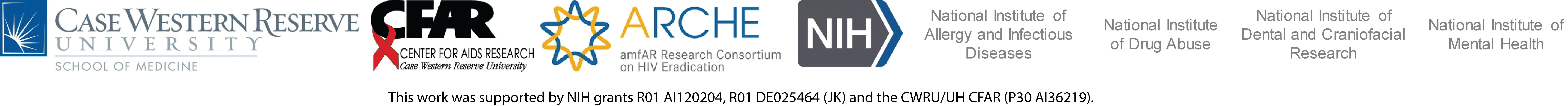 Share your thoughts on this presentation with #IAS2019
QUECEL Model for HIV Latency
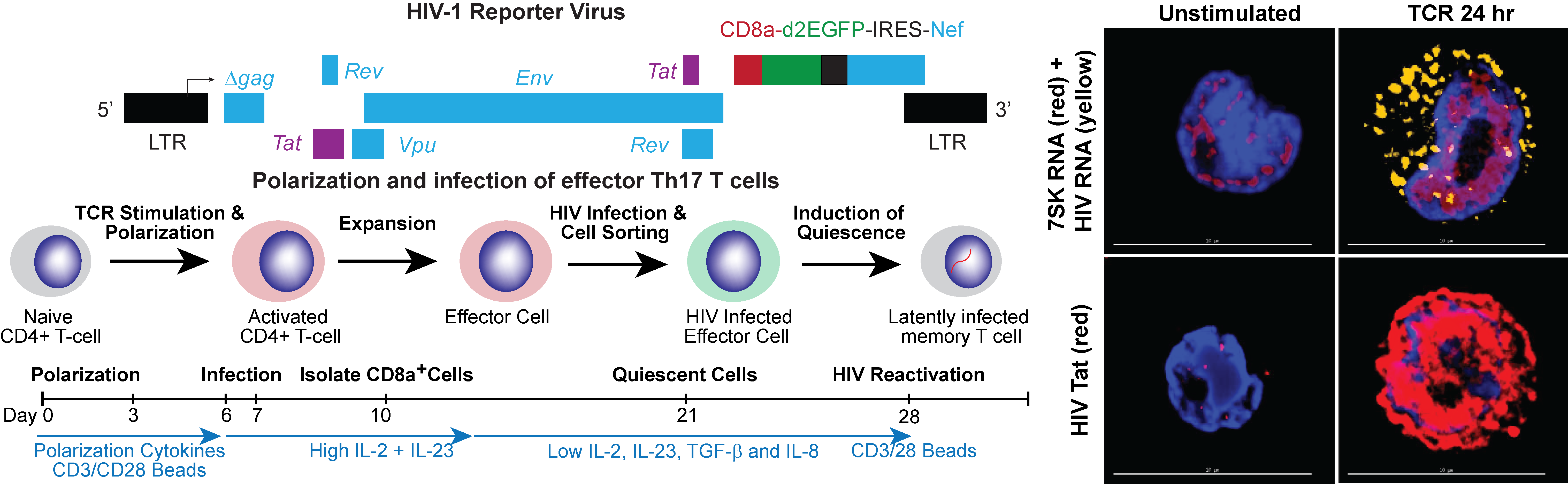 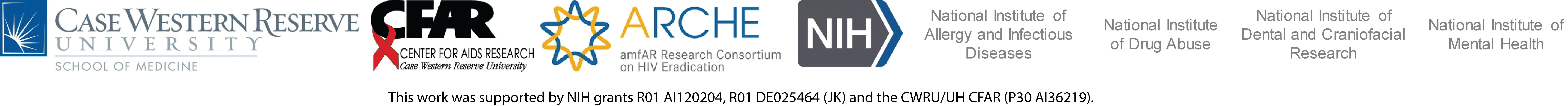 Dobrowolski et al. (2019) Entry of Polarized Effector Cells into Quiescence Forces HIV Latency. mBio 10 (2): e0033719. doi: 10.1128/mBio.00337-19
HIV Infection Induces a Program of Quiescence
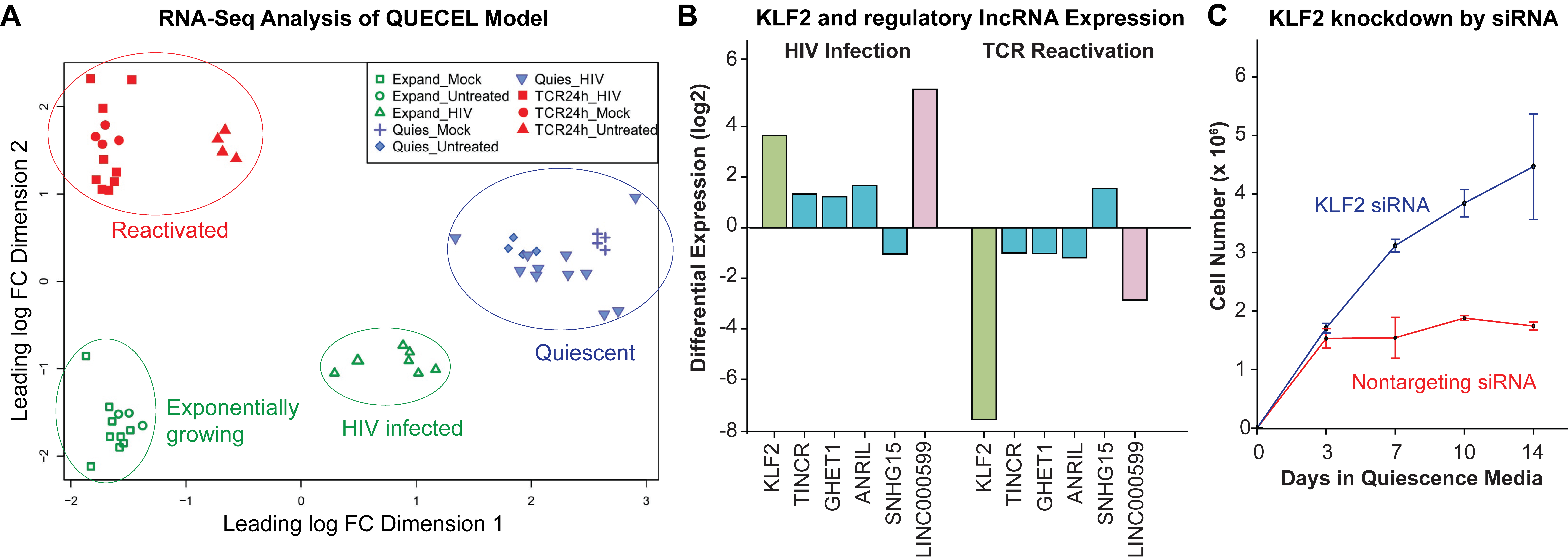 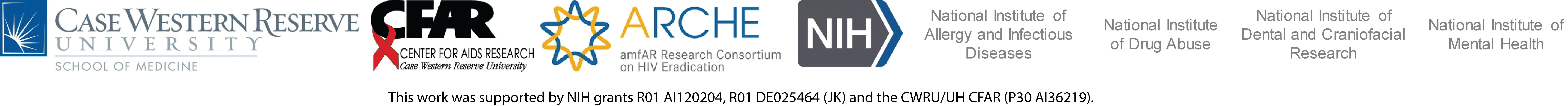 Control of cellular quiescence in response to HIV infection
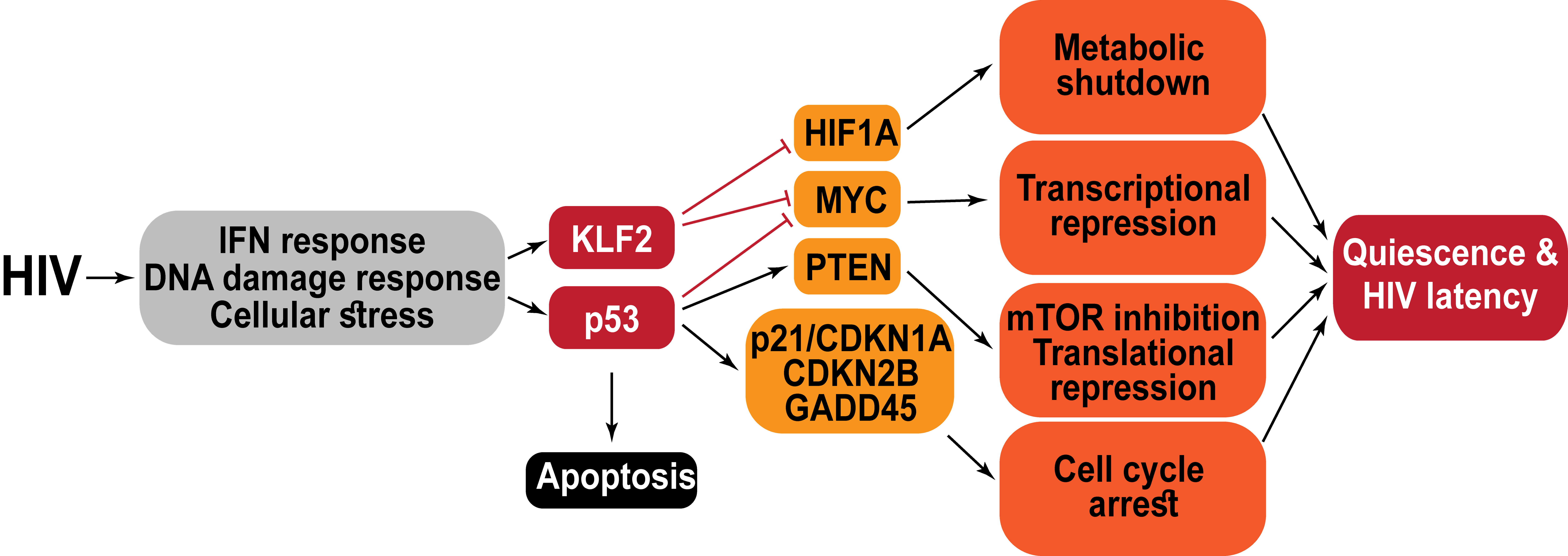 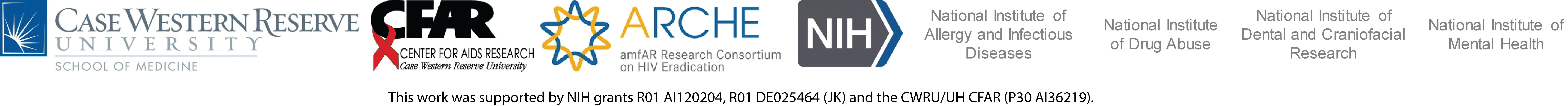